Data and Information: Existing resources
Live version
Primary
Secondary
Teach computing
Key stage 1
Key stage 2
Key stage 3
Key stage 4
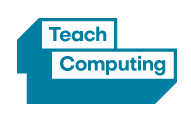 Secondary
Manipulate data with Python
The Raspberry Pi projects site has a path of 6 projects that use python to present data. 
https://projects.raspberrypi.org/en/pathways/more-python
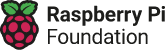 Primary
Barefoot CAS
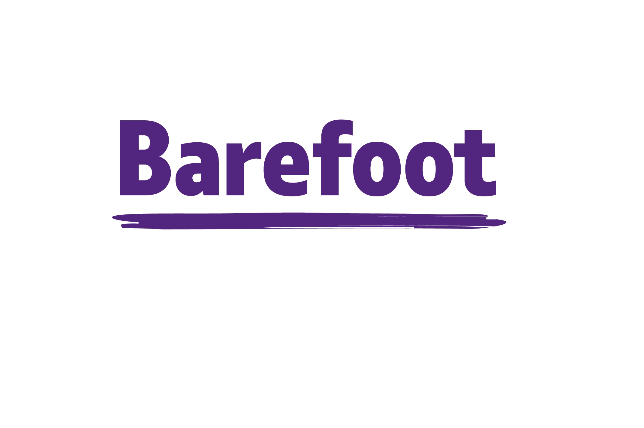 Colourful kits
Data dash
Primary
Secondary
Kaggle
Kaggle provides free access to large datasets from a wide variety of sources.
www.kaggle.com
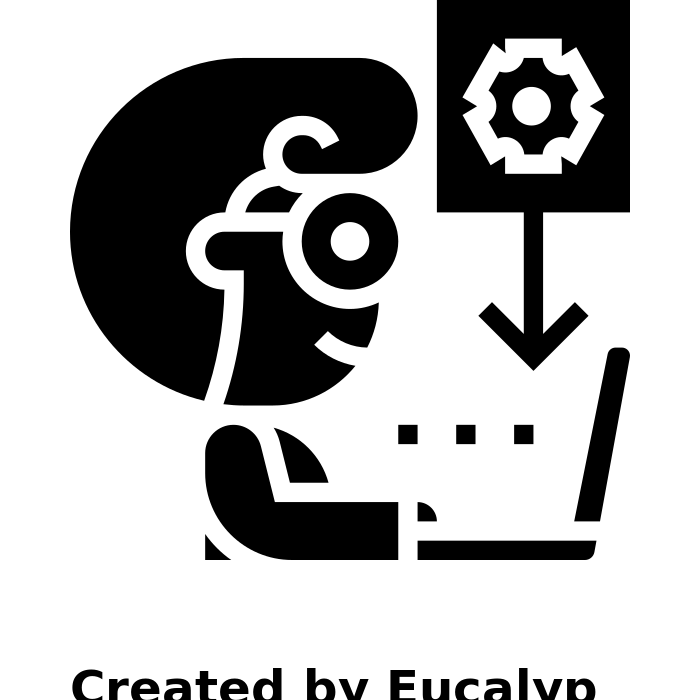 Primary
Secondary
Government data sets
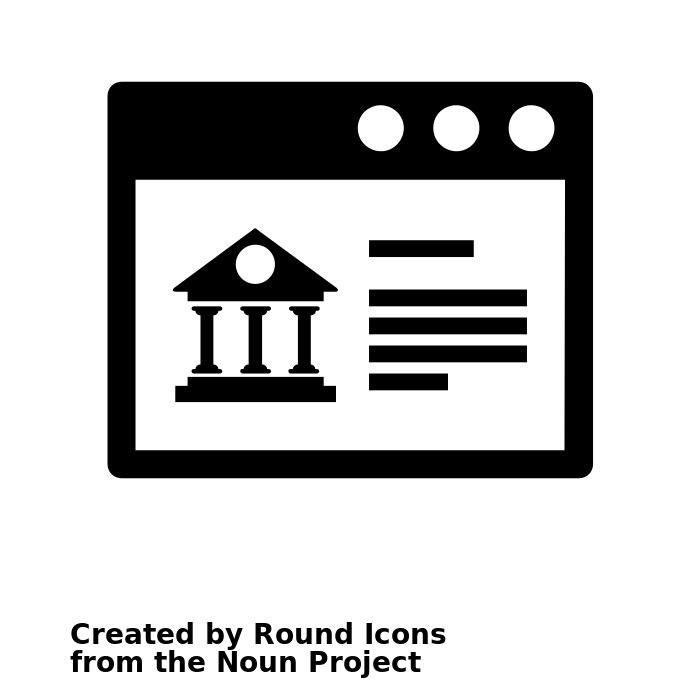 Open data sets from the government and topics such as crime, defense, education and health.
data.gov.uk
Primary
Secondary
Terrific scientific
You can sign up on https://www.bbc.co.uk/teach/terrific-scientific to join in with various data collection experiments.
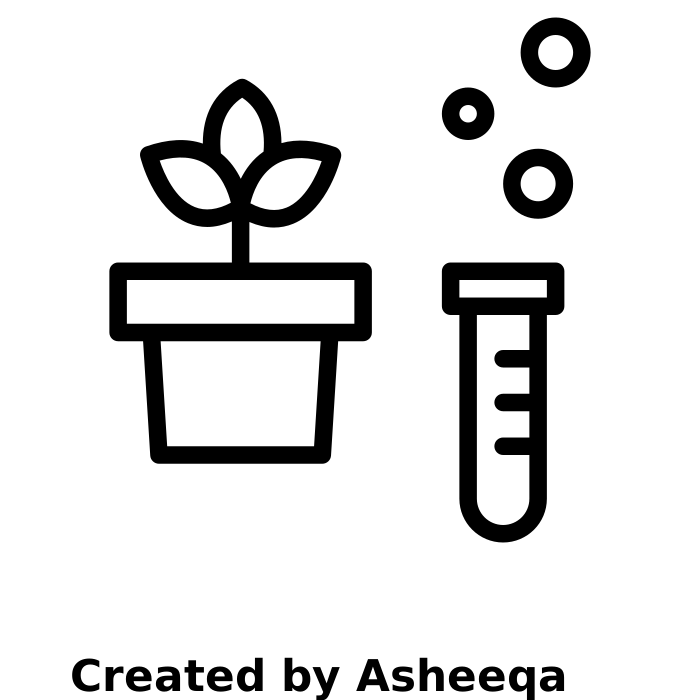 Primary
Secondary
Big garden birdwatch
Get your class to join in with the big garden birdwatch to collect data on bird activity in their local area. 
https://www.rspb.org.uk/get-involved/activities/birdwatch/
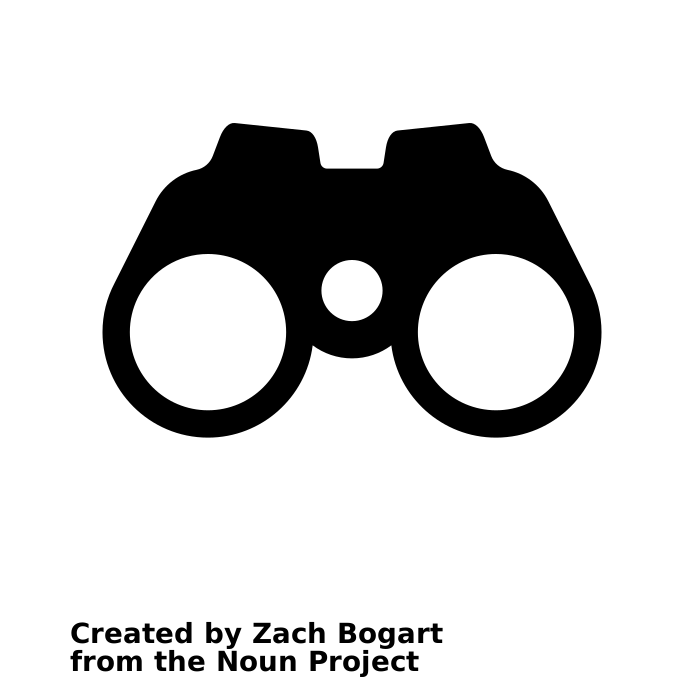